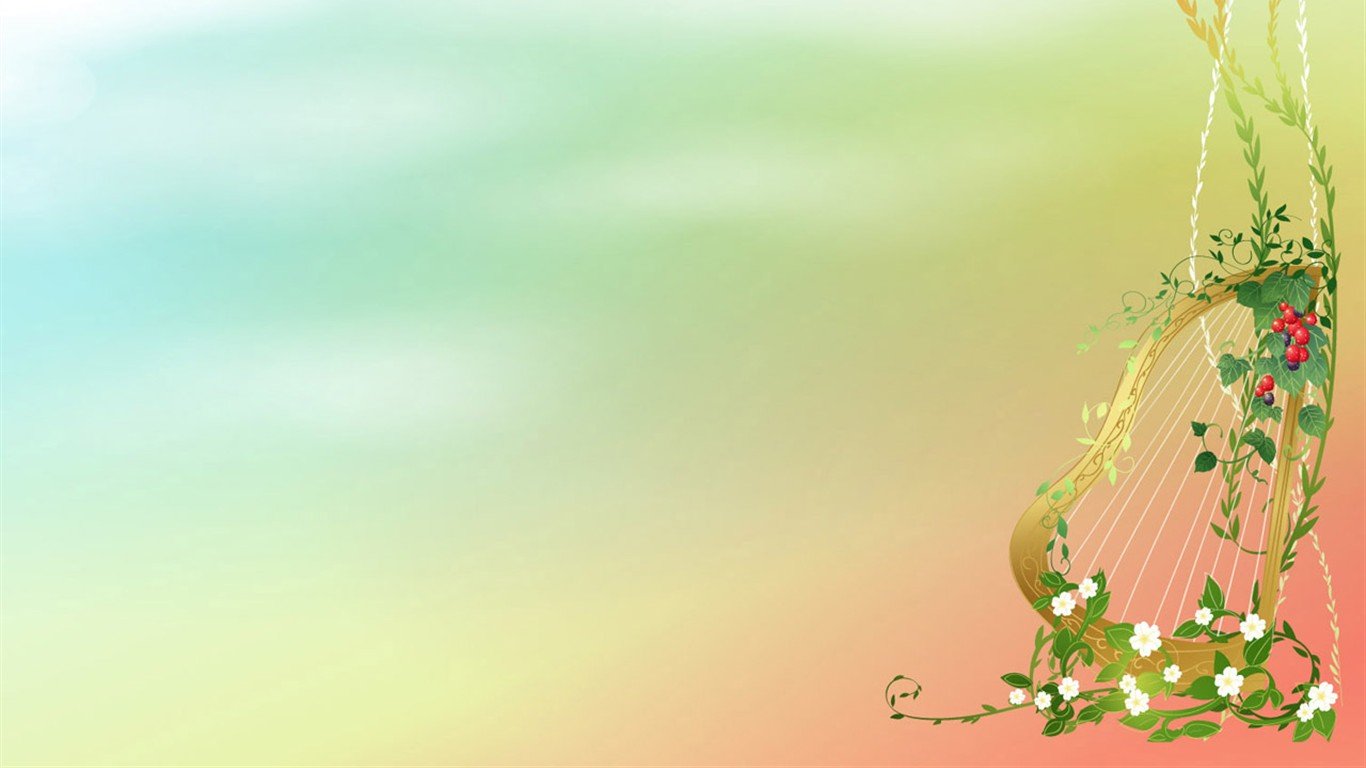 Создание мультимедийных игр в работе ДОУ
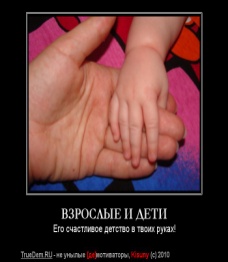 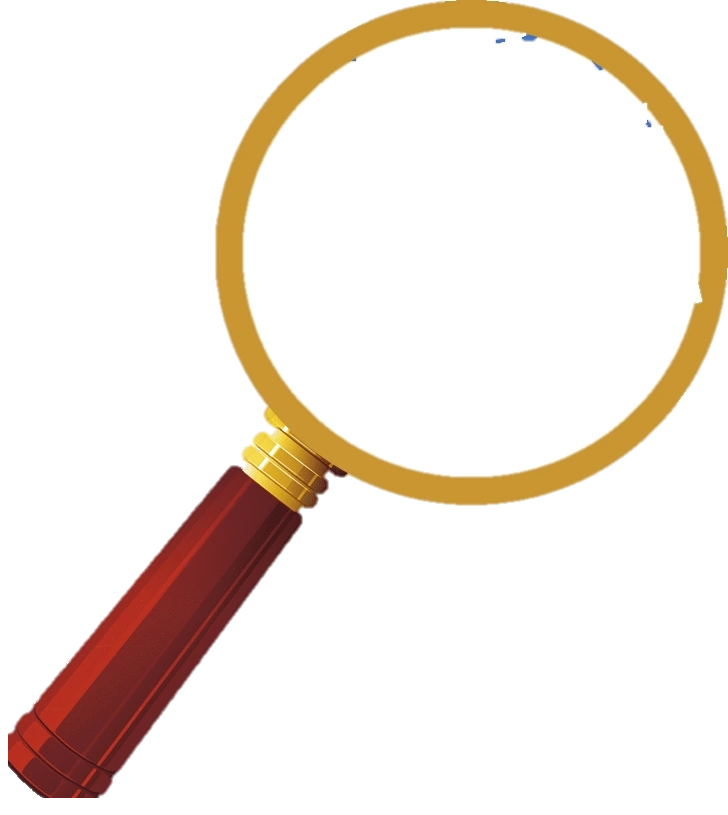 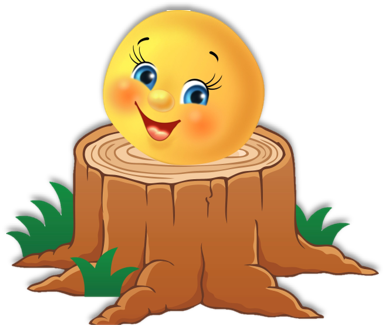 Воспитатель МАДОУ ДСКН №1
г. Сосновоборска
Журавель Ольга Владиславовна
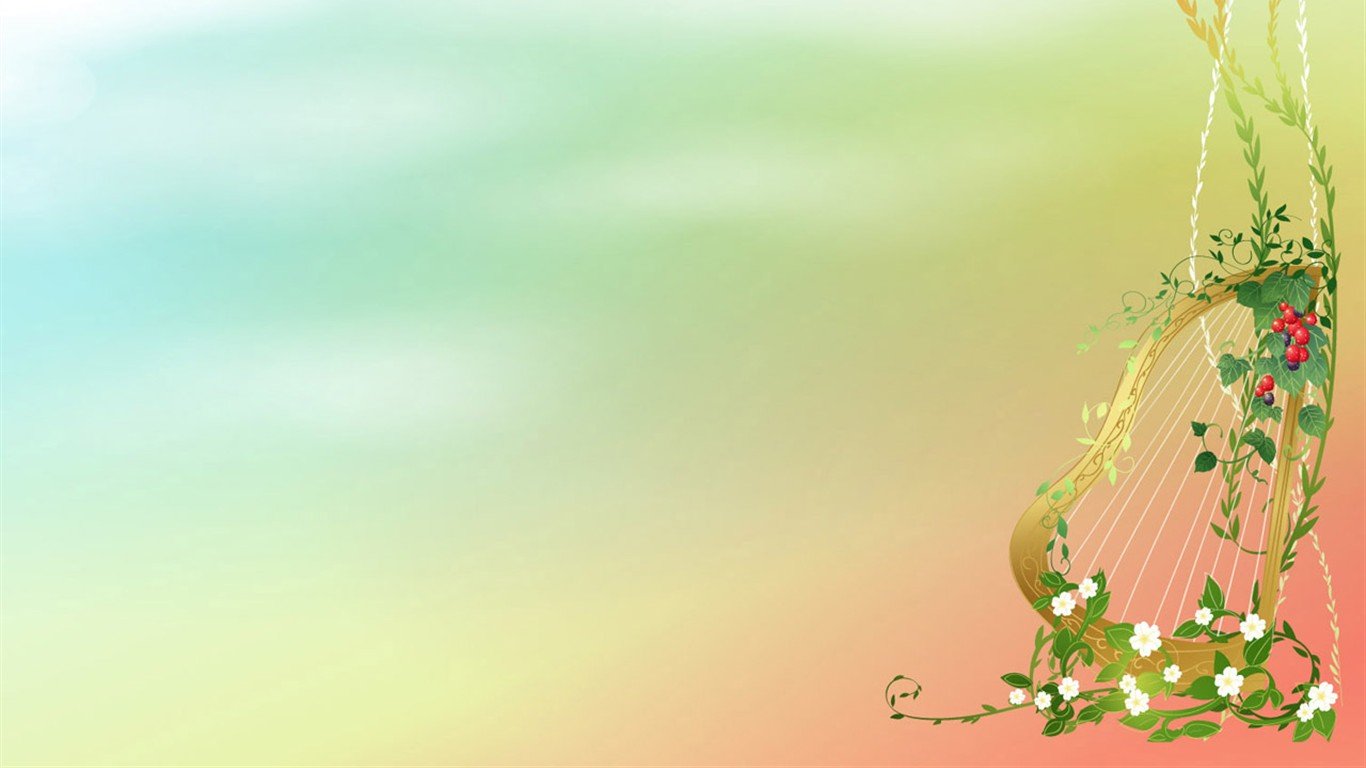 Актуальность:
1. Одним из требований к педагогической деятельности является внедрение информационно – коммуникационных технологий в воспитательно – образовательном процессе. 
2.Использование ИКТ в образовательном процессе повышает интерес ребенка, его активность и мотивацию к деятельности.
3. Применение интерактивных пособий в образовательном процессе является мощным обогащающим элементом развивающей предметной среды.
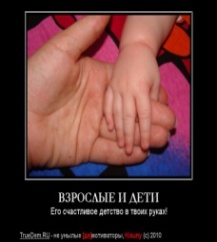 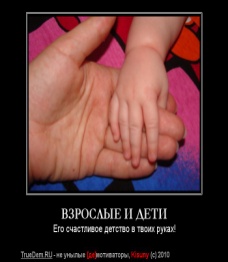 Цель:
повышение профессионального мастерства воспитателей – участников мастер-класса в области овладения мультимедийной программы Microsoft Power Pоint  с поддержкой макроса DragAndDrop
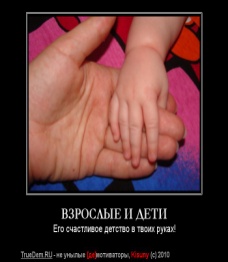 Задачи: 
1. Знакомить слушателей с приемами работы в программе Microsoft Power Point с поддержкой макроса DragAndDrop
2. Формировать умения создавать мультимедийные игры.
3. Стимулировать внедрение современных мультимедийных технологий в образовательно-воспитательный процесс педагогов.
Результаты:
 Участники мастер-класса повысили уровень медиакомпетентности (в частности научились создавать мультимедийные игры в программах.
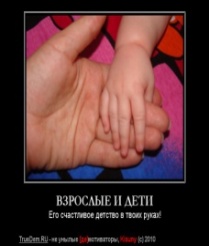 Оснащение: технические средства (ноутбук, проектор, экран для проектора)
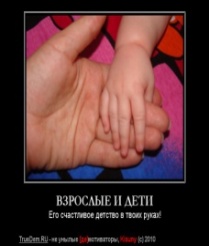 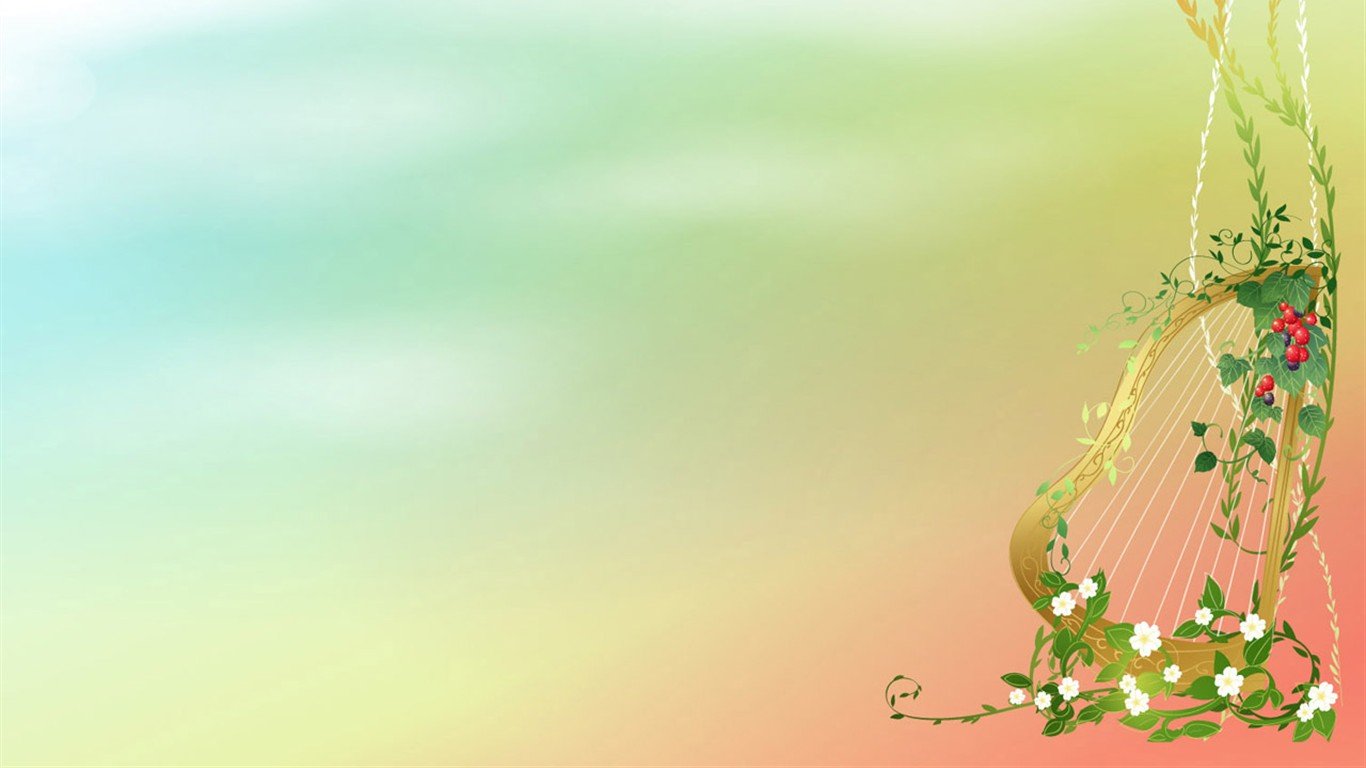 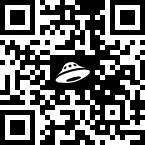 Ссылка на шаблон и инструкцию работы с макросом
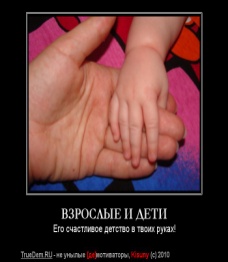 Спасибо за внимание!